Local Government Division
Shelly Williams, Division Engineer
TAP – Transportation Alternatives Program
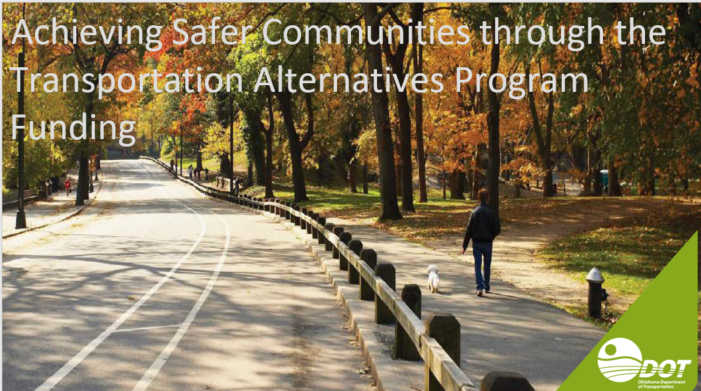 Matt VanAuken
TAP Coordinator
ODOT Local Government Division
mvanauken@odot.org
405-436-3734
[Speaker Notes: Primary intent -]
Transportation Alternatives
Federal funds – must meet all federal aid requirements
Intent of program – transportation projects
Build complete streets
Safety for all users
Connectivity
Equitable on and off road networks
Eligibilities
Pedestrian and bicycle facilities
Overlooks and viewing areas
Community improvements (such as historic preservation)
Vegetation management
Environmental mitigation related to stormwater and habitat connectivity
Recreational trails
Safe routes to school
Vulnerable road user safety assessments.
Transportation Alternatives
Eligible Entities
Local Governments
Regional Transportation Authorities
Transit Agencies
Natural Resource or public lands agencies
School districts
Tribal governments
MPO serving less than 200,000 populations
Non-profit entity
Transportation Alternative Program (TAP)
Funding provided through the IIJA-BIL
Safety Components of TAP
ADA compliant sidewalks and trails
Bicycle infrastructure
Pedestrian and bicycle signals
Traffic calming techniques
Streetscapes or Enhancements
Lighting and other safety related infrastructure
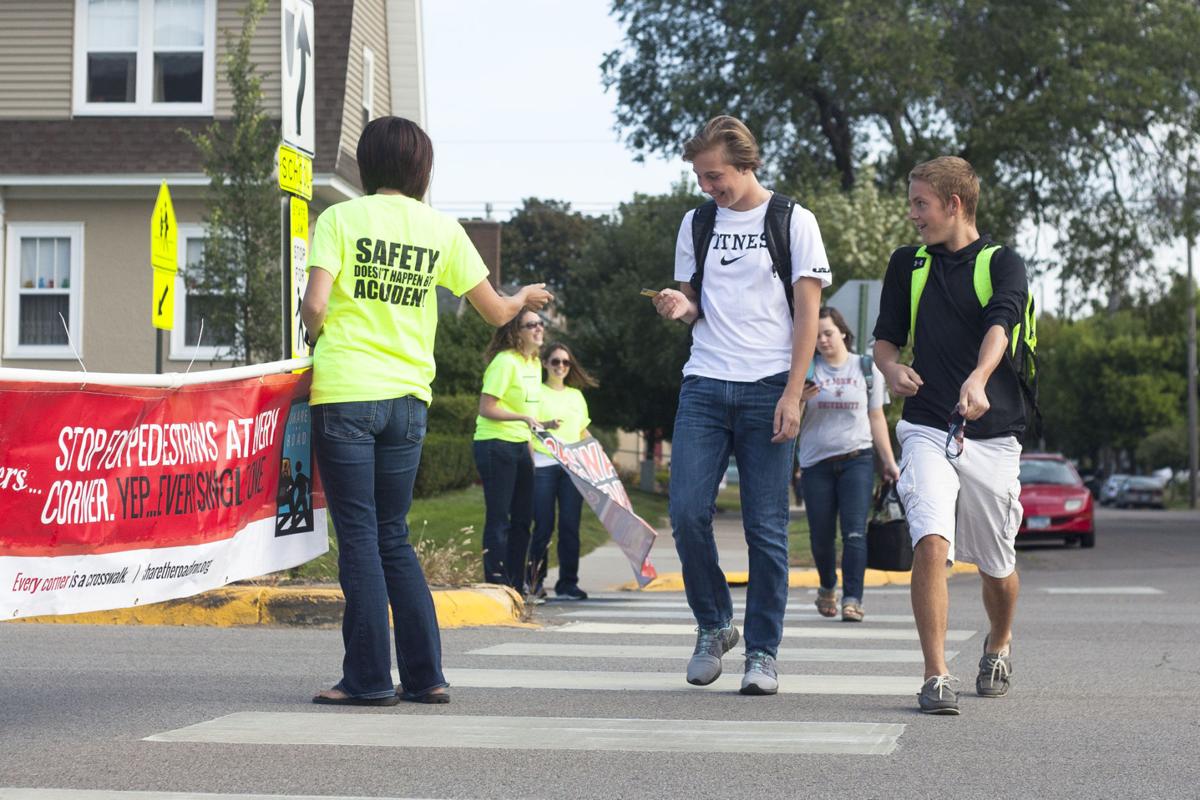 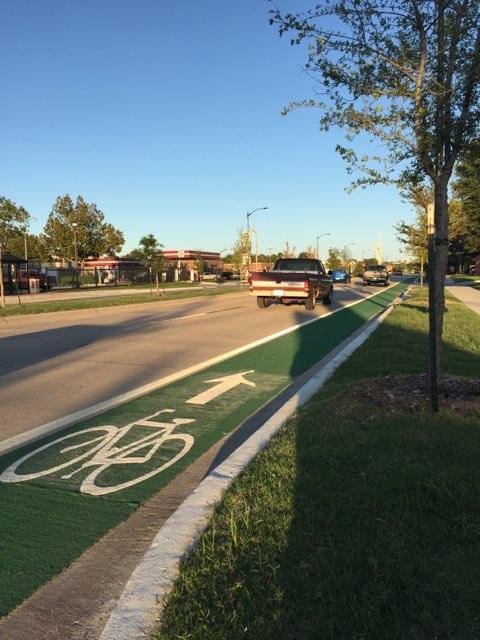 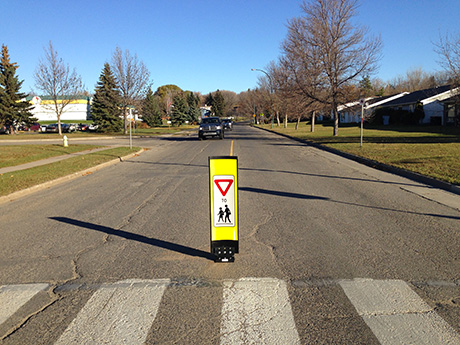 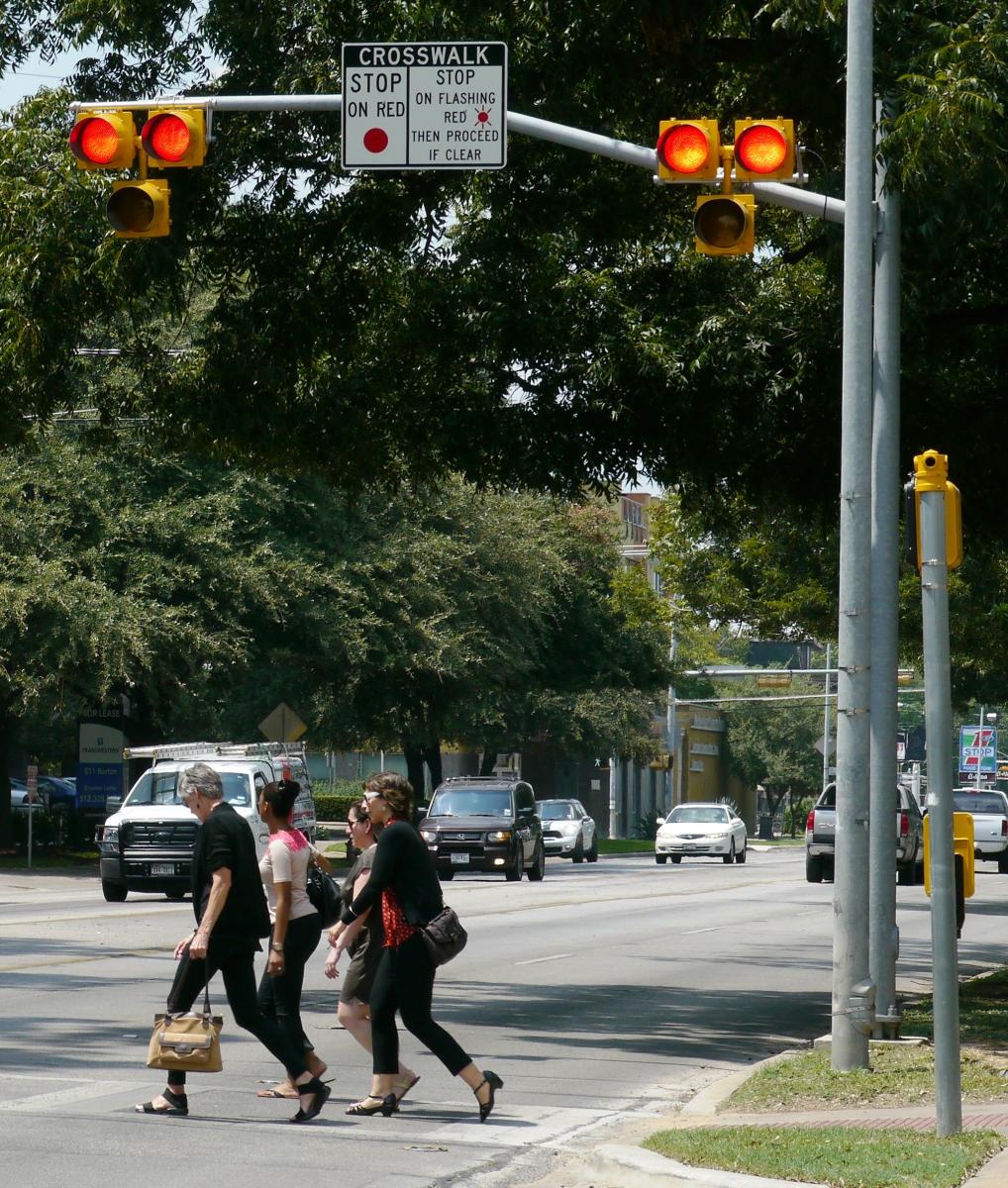 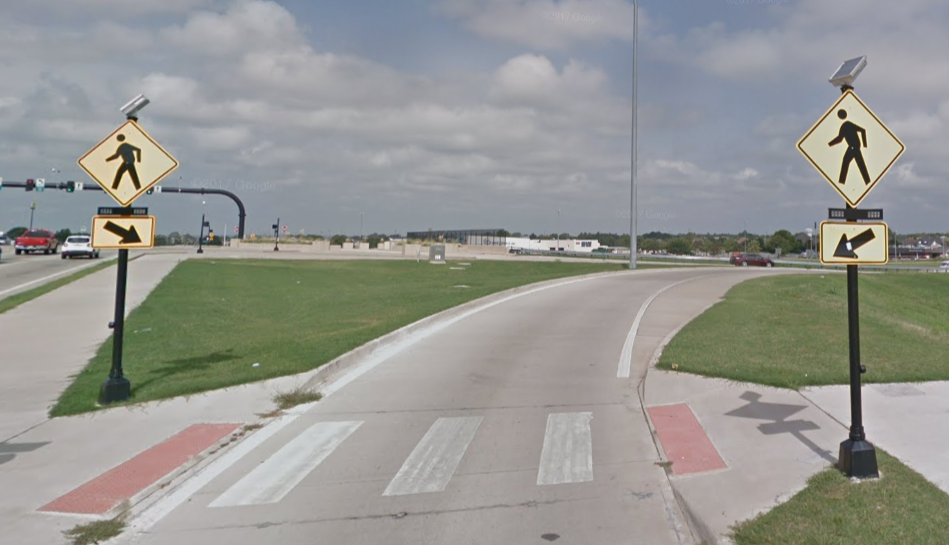 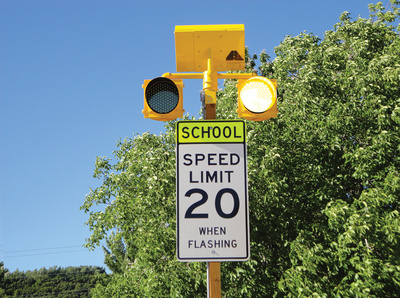 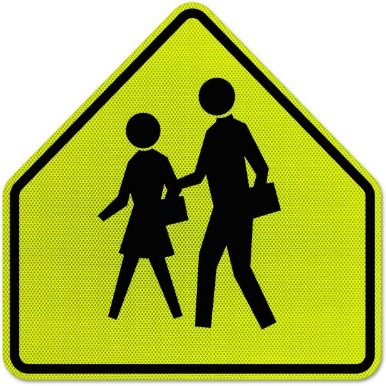 Typical Safety Improvements
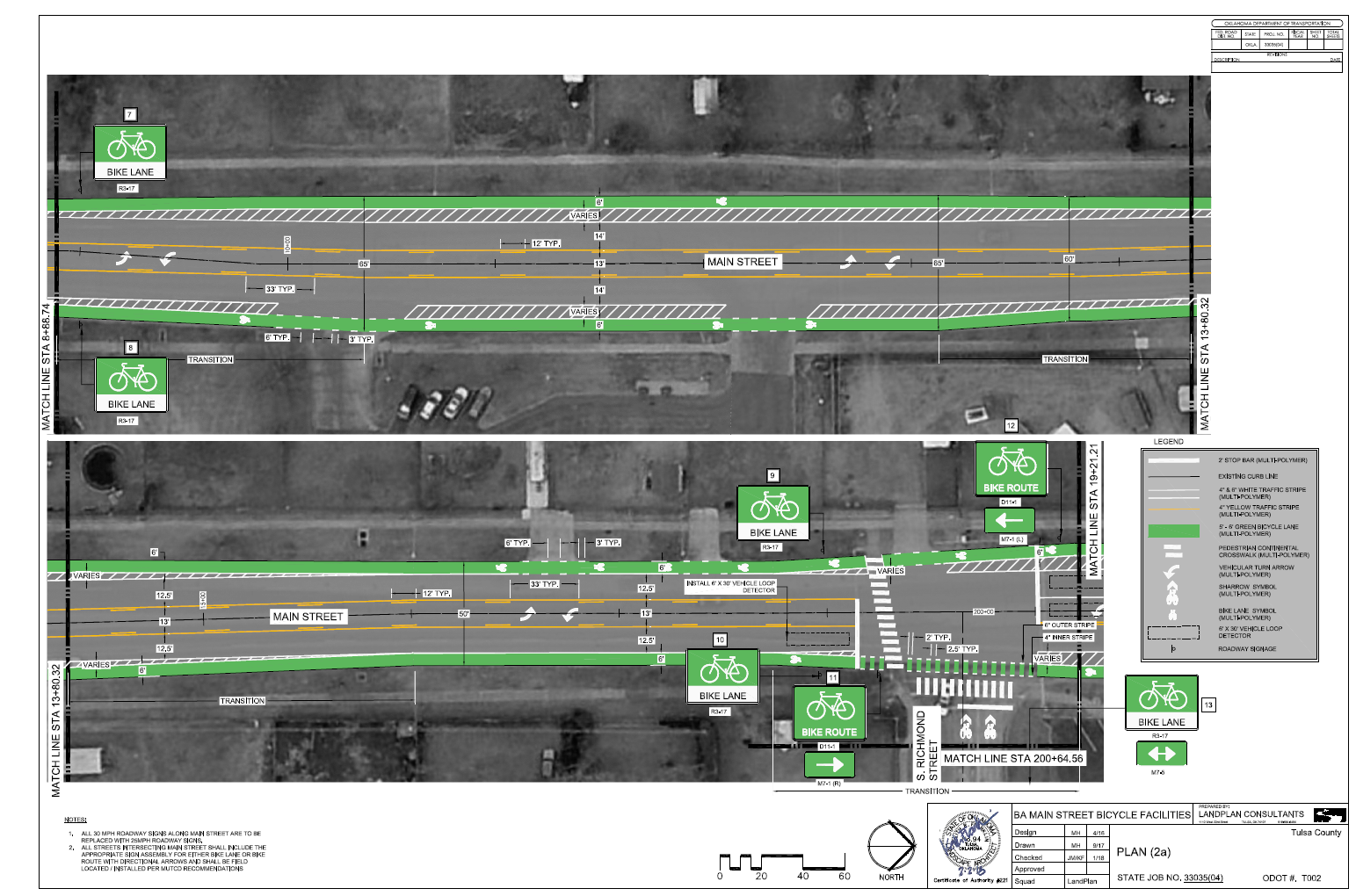 Bicycle Safety
And Road Diets
Also includes:
Off-road trails,
Rails to Trails
Vegetative Management
Stormwater Management
TAP PROCESS PRIOR TO AWARD
TAP Projects are Awarded Through a Competitive Application Process
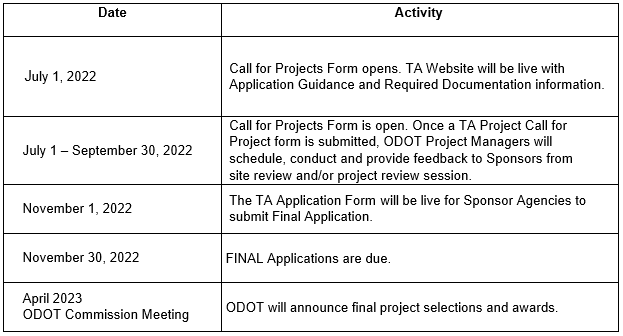 TAP Funding
TA Set Aside - $22.3 million annually
April 2023 award will be $44.6 million
0-5K Category
100% Design
90/10% Construction Funding
Suggested project size less than $700K
All other categories
80/20% matching for construction and design
Overmatch encouraged
Suggested project size $1 million
ACOG/INCOG cities inside UZA boundaries can apply for statewide funding if < 20,000 population
BEFORE AND AFTER
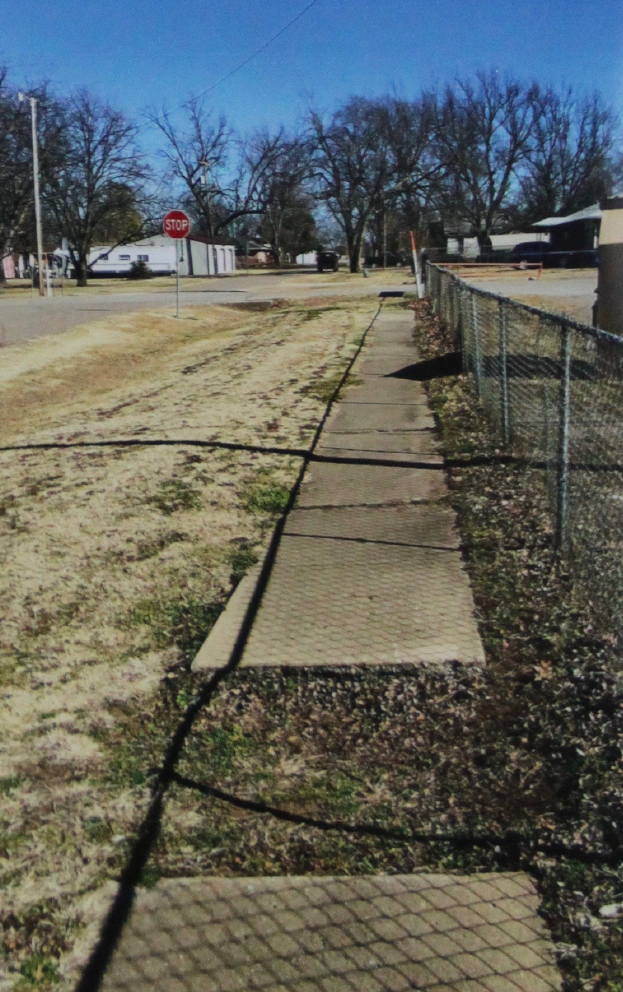 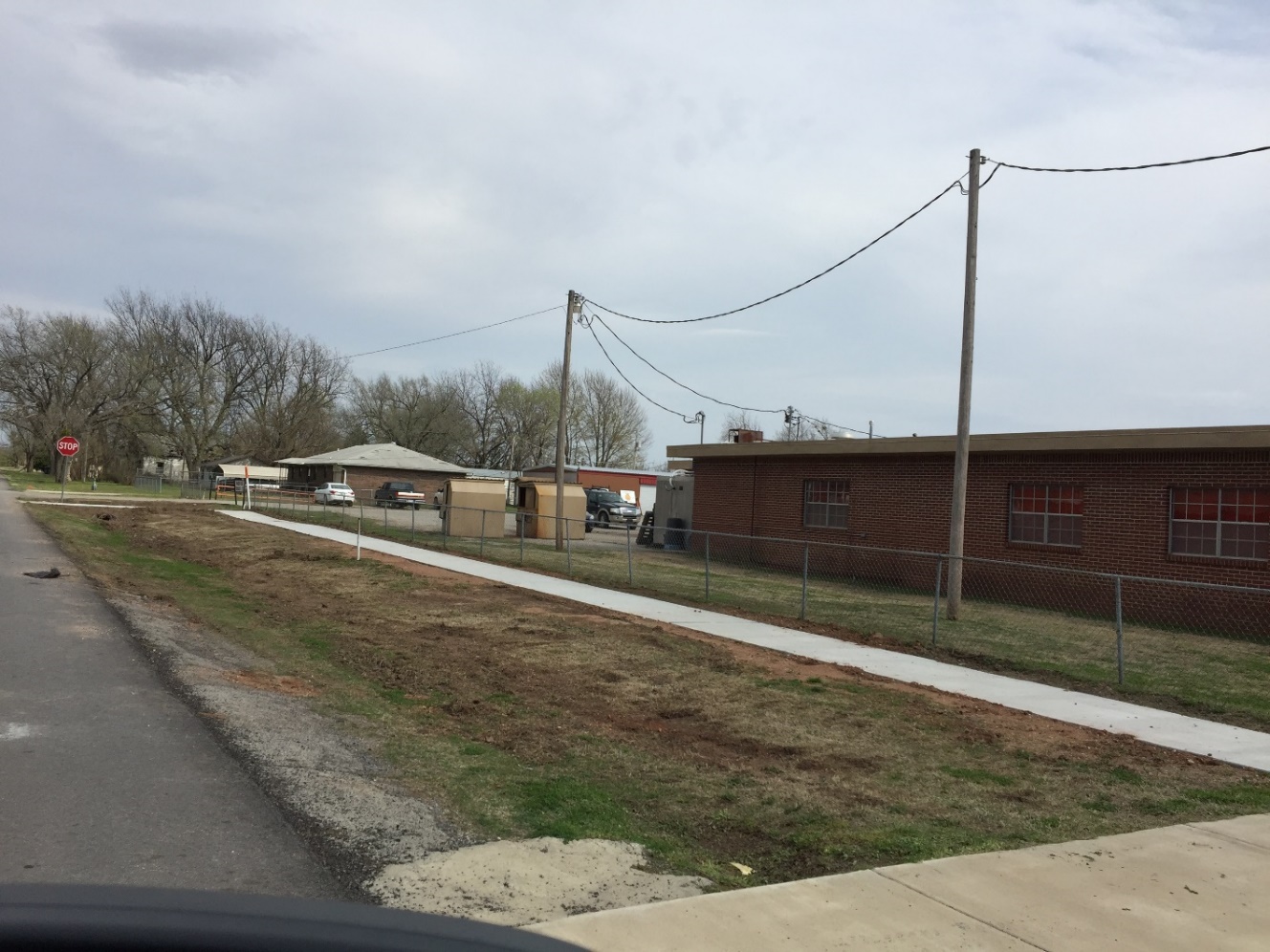 Community Pride – Downtown Revitalization – Safe Routes to Schools – Pedestrian Safety
Sponsor Responsibilities
ODOT Responsibilities
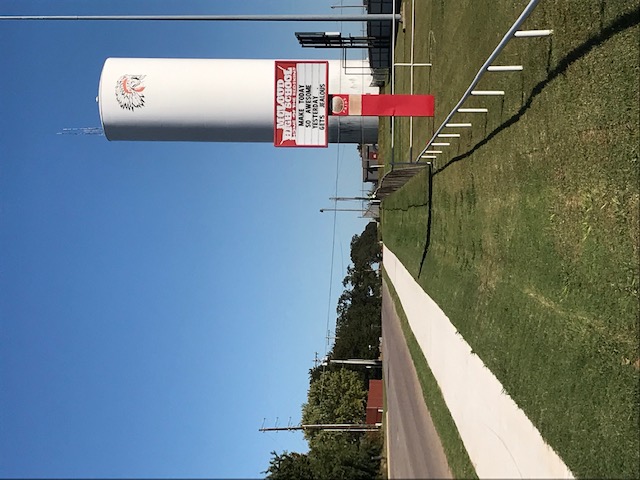 Right of Way Acquisition
Utility Relocation
Matching Funds
Maintenance of Facility
Design Contract Management
ODOT Bid Letting *
Environmental Clearance
Construction Inspection 
Final Inspection and Audit
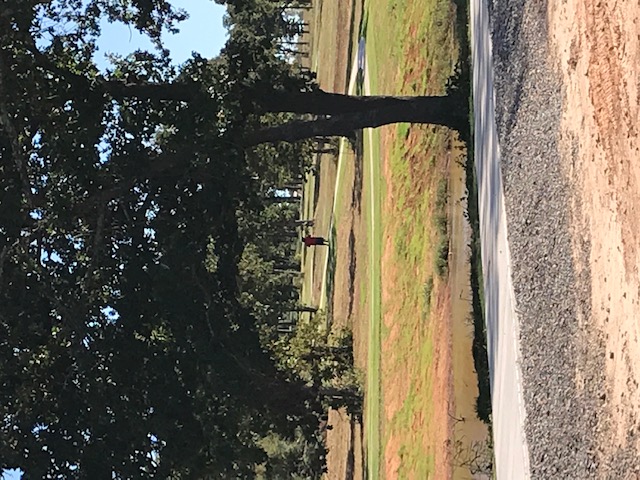 [Speaker Notes: Upcoming TAP applications likely in January.  Based on upcoming transportation funding bill.  Expect an increase from $6 million to $14.4 million.]
Local Government Division - New
Bridge Formula Program – 100% federally funded

Scour Mitigation Program - $18 million annually
City SD Bridge Program - $10 million annually

HB3037 – 75% state/25% matching

Municipal Road Drilling Activity Revolving Fund - $5 million annually
Applications open – Local Government Resource Tab
[Speaker Notes: Total projects through Local Government Division is $168 - $180 million annually]
Additional Information
ODOT Local Government Resource Tab
https://oklahoma.gov/odot/business-center/local-government-resource-center.html
Shelly Williams, PE
ODOT Local Government Division
405-208-3289
slwilliams@odot.org